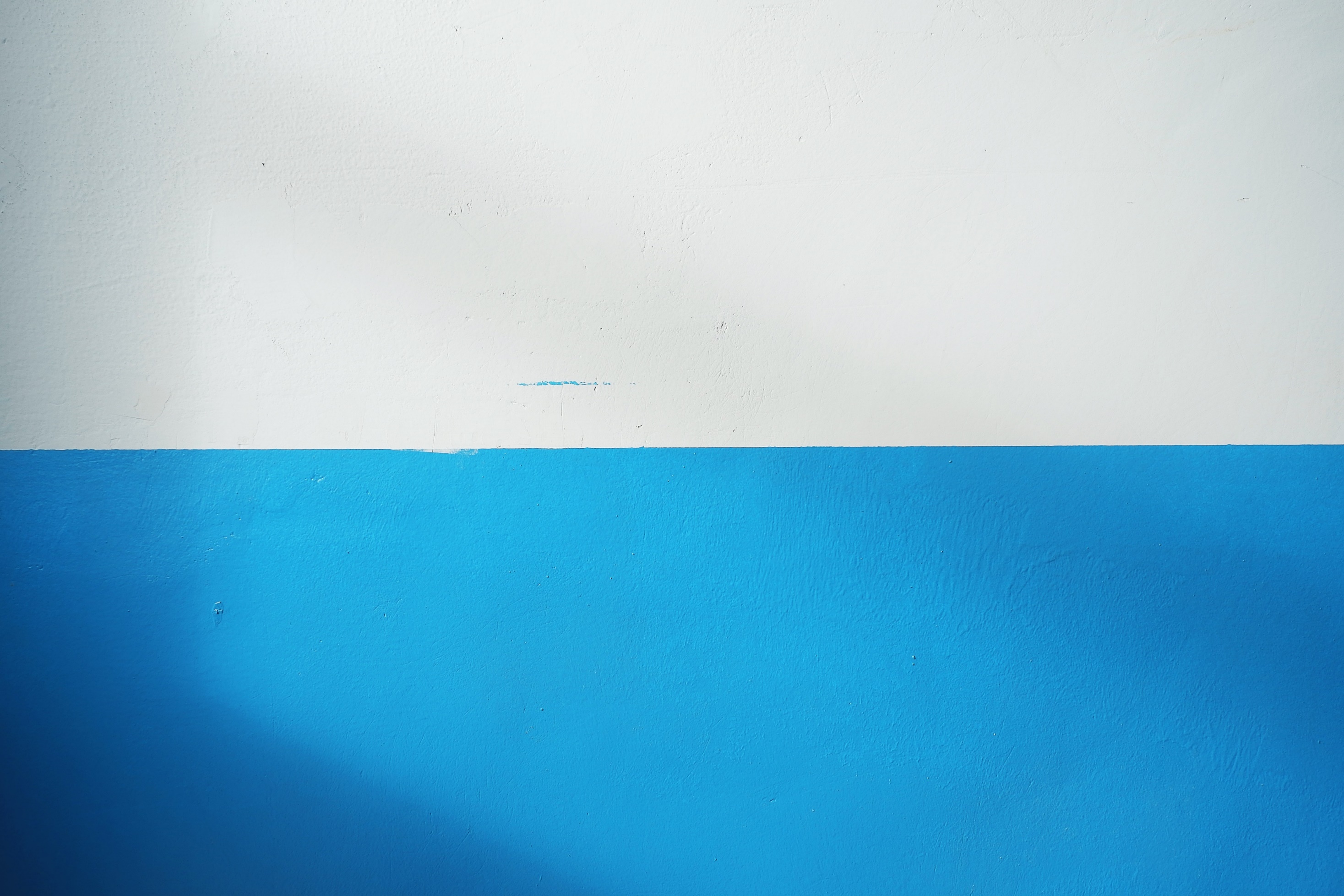 독도가 일본 영토라는 
일본의 논리
21540425 수학교육과 김민재
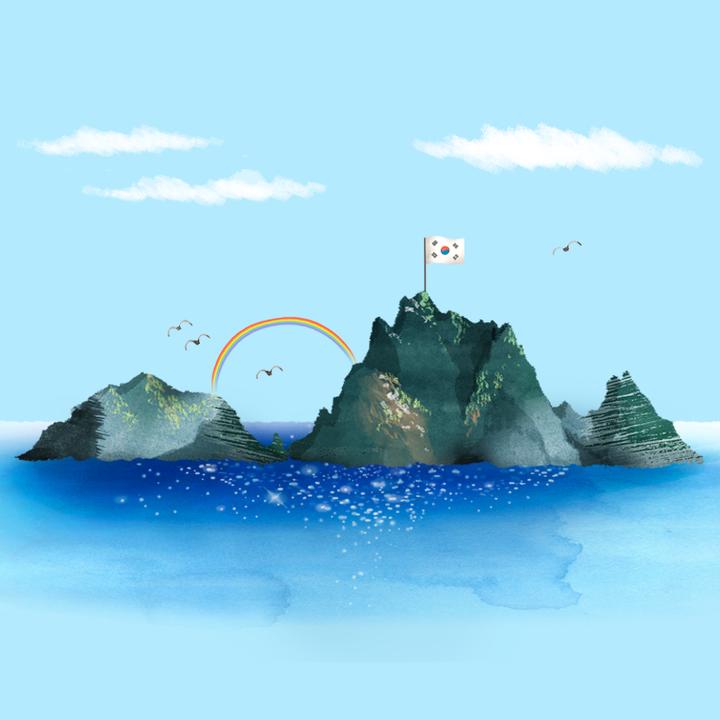 목차
반일 종족 주의란?
독도가 우리나라 땅이 아니라고?
역사를 잊은 민족에게 미래는 없다!
01
02
03
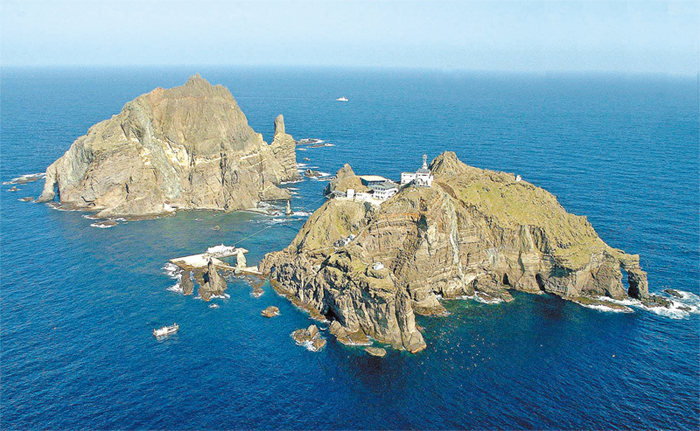 Part 1,
반일 종족 주의란?
Part 1
반일 종족 주의
反日
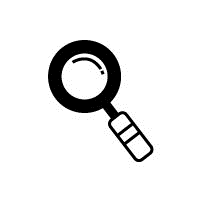 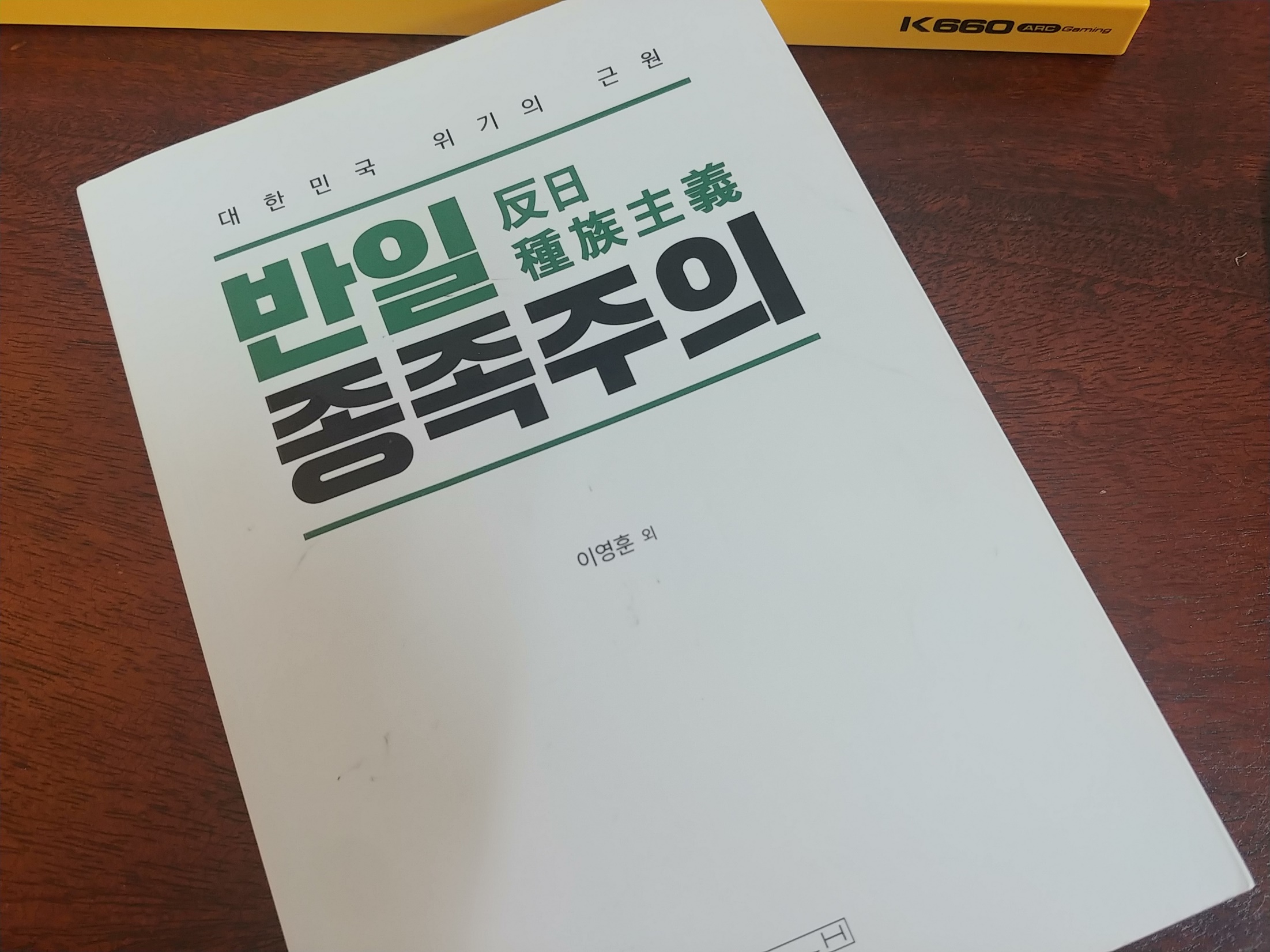 일본에게 나쁜 감정.
일본에 행동에 계속되는 반대 행위를 하면서
 우리나라에 모든 부분을 찬성하는 것.
1
Part 1
반일 종족 주의
反日
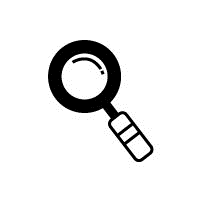 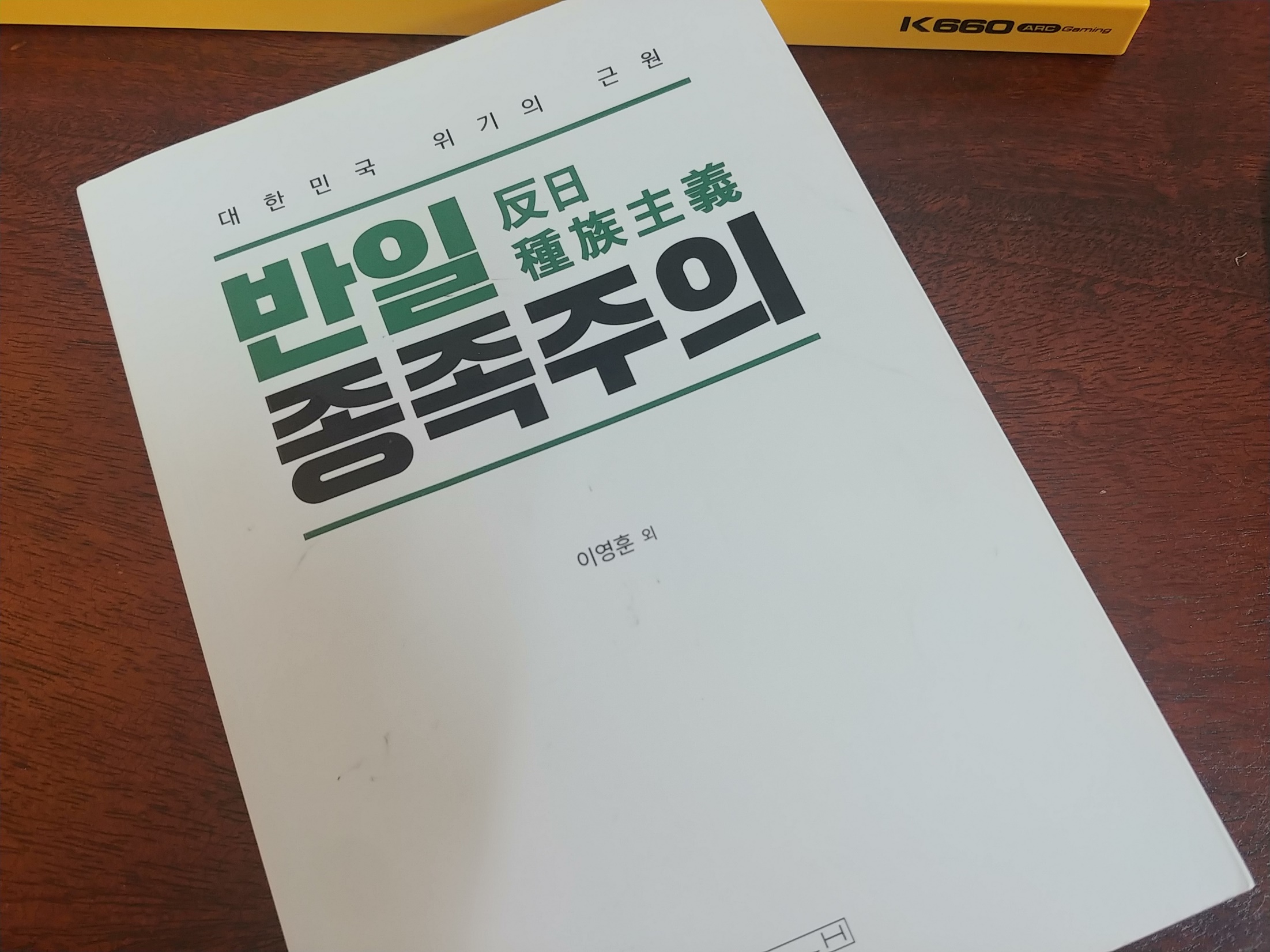 일본에게 나쁜 감정.
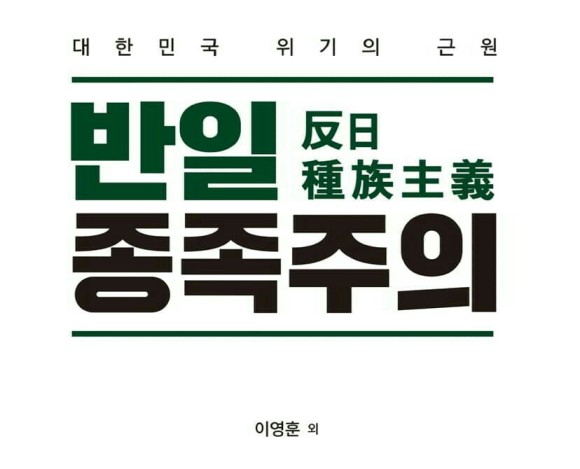 일본에 행동에 계속되는 반대 행위를 하면서 우리나라에 모든 부분을 찬성하는 것.
소제목을 입력하세요
소제목을 입력하세요
소제목을 입력하세요
Lorem Ipsum is simply dummy text of the printing and typesetting industry. Lorem Ipsum has been the industry's standard dummy text ever since the 1500s.
Lorem Ipsum is simply dummy text of the printing and typesetting industry. Lorem Ipsum has been the industry's standard dummy text ever since the 1500s.
Lorem Ipsum is simply dummy text of the printing and typesetting industry. Lorem Ipsum has been the industry's standard dummy text ever since the 1500s.
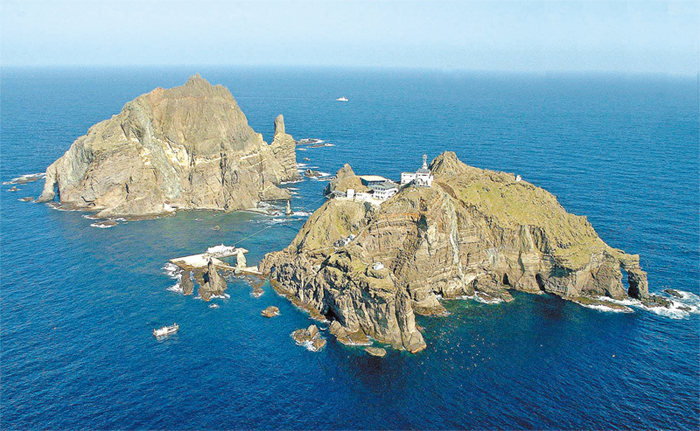 Part 2,
독도가 우리나라 땅이 아니라고?
Part 2
세종실록지리지(1432)
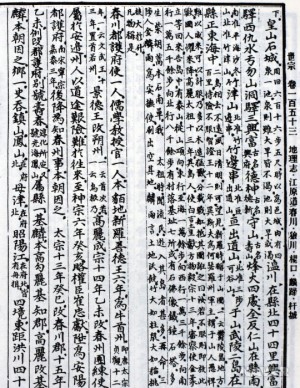 Part 2
세종실록지리지(1432)
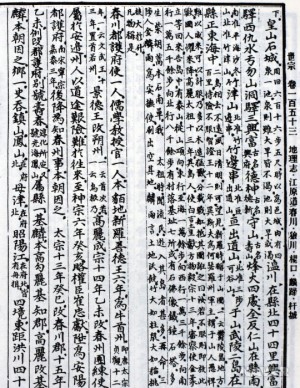 于山武陵二島 在縣正東海中 
二島相去不遠 風日淸明 則可望見
우산(        )과 무릉 2섬이 
현의 정동쪽 바다 가운데 있다.
두 섬의 거리가 서로 멀지 않아 
날씨가 맑으면 가히 바라볼 수 있다.
독도
Part 2
세종실록지리지(1432)
(p.157)
“두 섬은 서로 떨어짐이 멀지 않다. 날씨가 좋으면 바라볼 수 있다.”가 바로 그 환상의 기술입니다.                                                                
                                                                                 굳이 “날씨가 좋으면”이라는 단서를 붙인 것 자체가 상상의 산물이라고 말할 수 있습니다.
두 섬의 거리가 멀지 않으면 서로 바라보임이 당연한데
1
Part 2
세종실록지리지
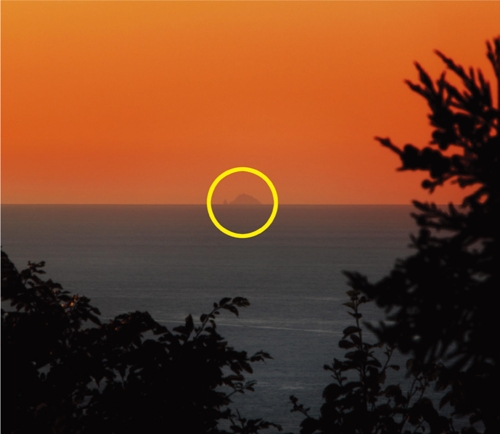 (p.157)
“두 섬은 서로 떨어짐이 멀지 않다. 날씨가 좋으면 바라볼 수 있다.”가 바로 그 환상의 기술입니다.                                                                
                                                                                 굳이 “날씨가 좋으면”이라는 단서를 붙인 것 자체가 상상의 산물이라고 말할 수 있습니다.
두 섬의 거리가 멀지 않으면 서로 바라보임이 당연한데
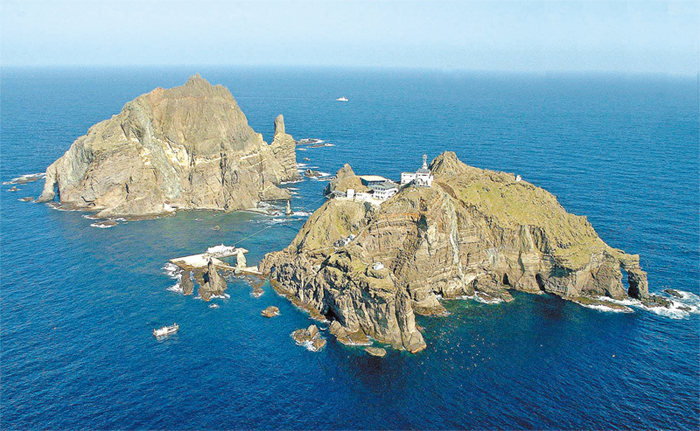 Part 3,
역사를 잊은 민족에게 미래는 없다!
Part 2
신증동국여지승람의 ‘팔도총도’
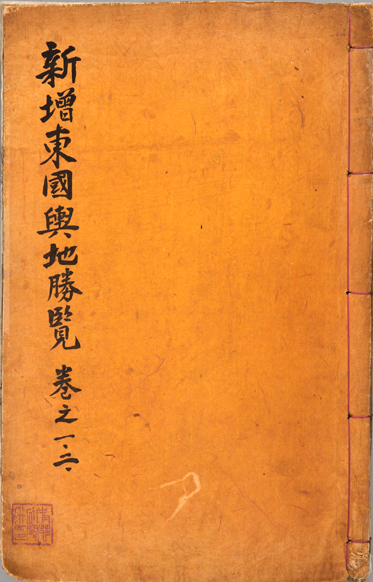 년도 : 1531 (조선시대)
16세기 중종 때 다시 만들어짐.
성종 때 만들었지만 잘 알려지지 않았음.
Part 2
신증동국여지승람의 ‘팔도총도’
16세기
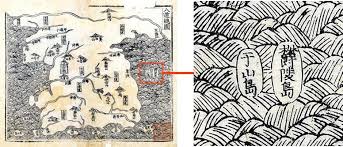 Part 2
신증동국여지승람의 ‘팔도총도’
16세기
(p.157)
“인터넷을 검색해보면 적지 않은 일본인들이 한국 외교부 홈페이지에 실려 있는 이 지도를 보고 ‘한국 정부는 동서남북도 구분하지 못하는가’라고 조롱하고 있습니다.”
Part 2
신증동국여지승람의 ‘팔도총도’
16세기
때 일본이 독도를 제대로 파악한 지도는?
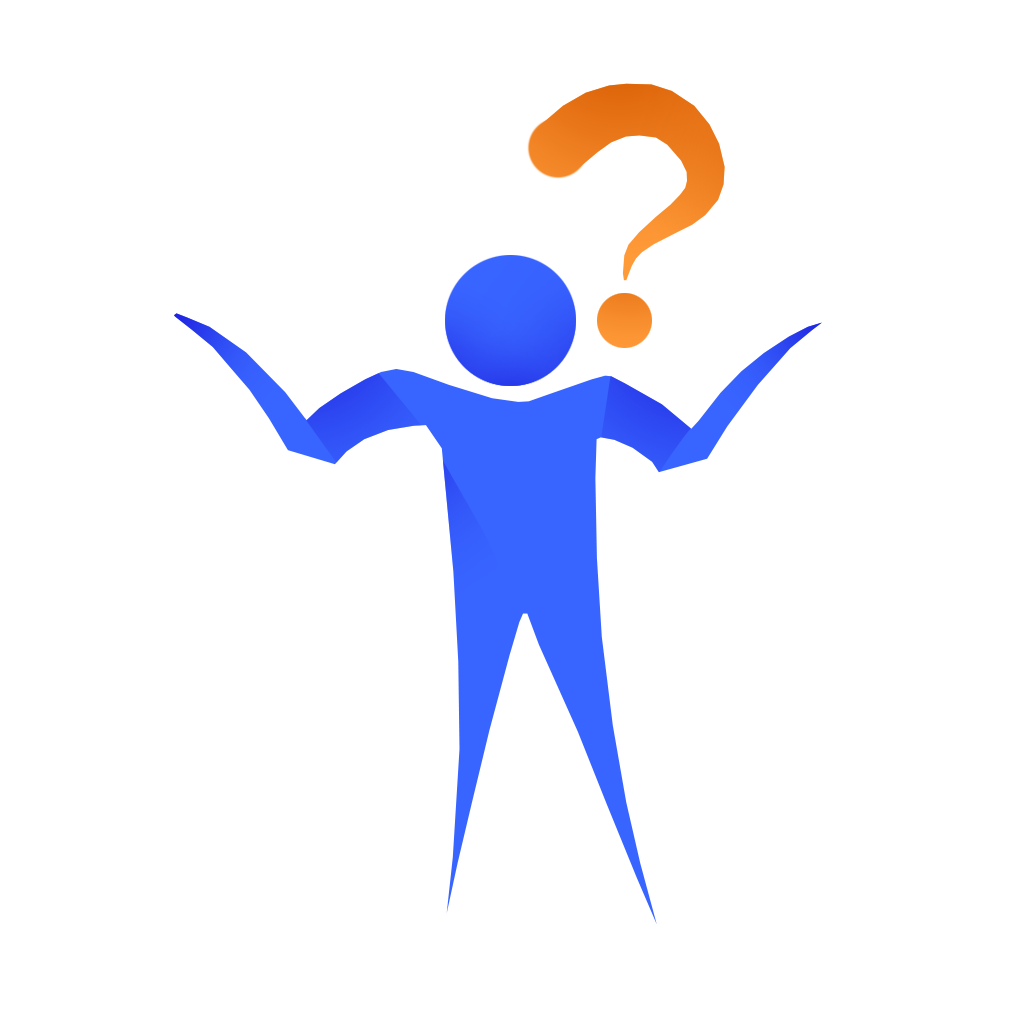 해학적으로 생각해보았을 때, 우리 땅인데 멀리 떨어져 있으니까 울릉도와 한반도 사이에 그렸다.
Part 2
신증동국여지승람의 ‘팔도총도’
<16~19세기 여러 지도 중의 울릉도와 우산도>
<김대건의 조선전도(1846)>
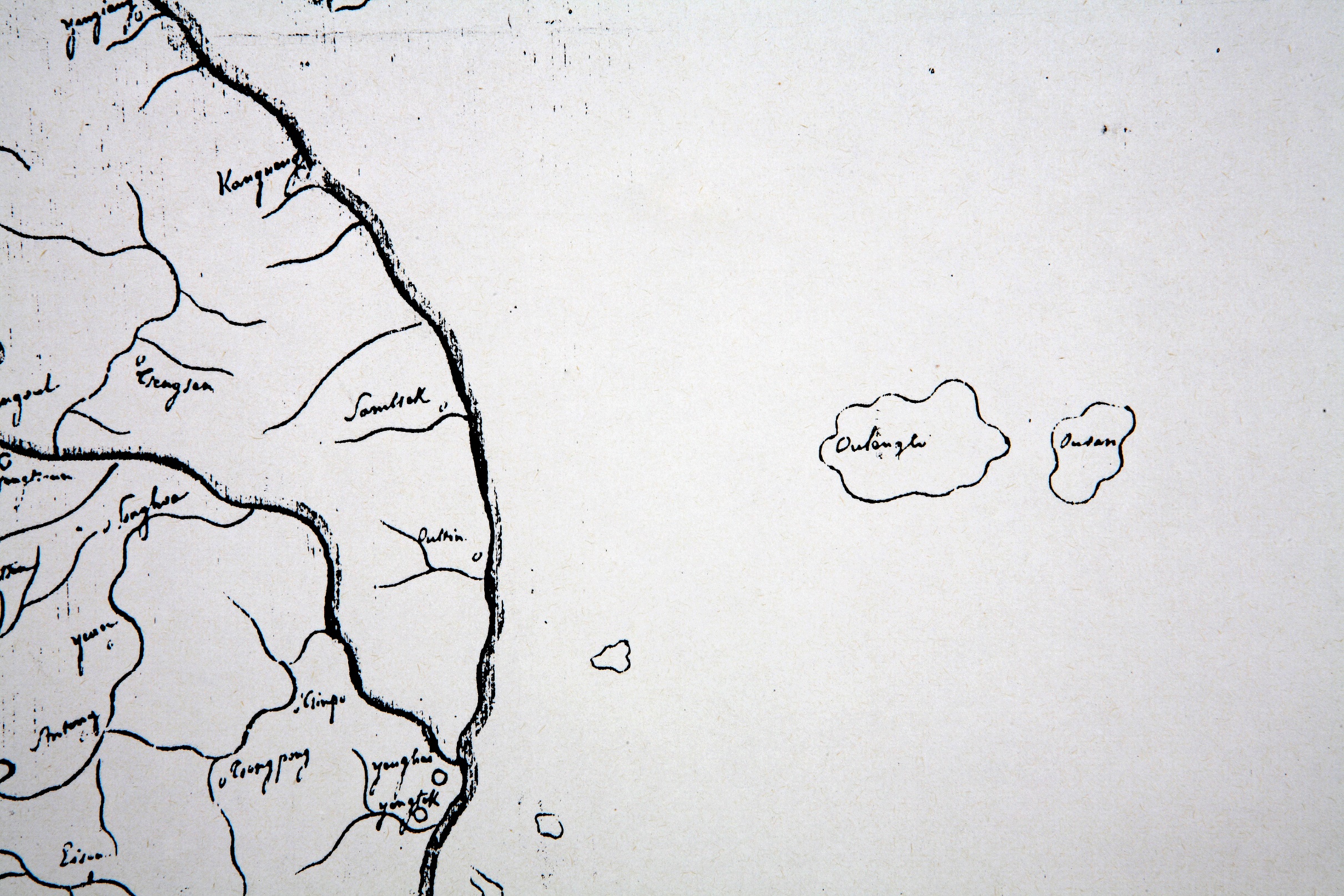 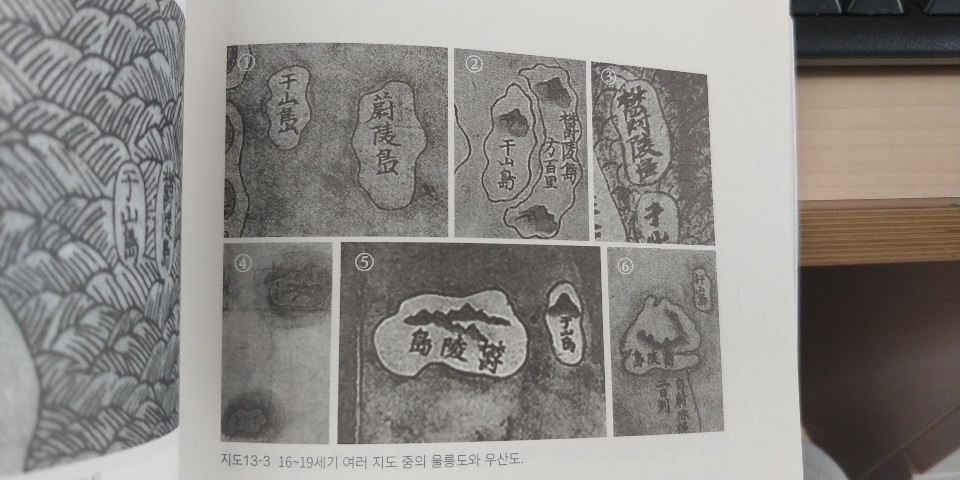 Part 2
신증동국여지승람의 ‘팔도총도’
고지도(古地圖)에 대한 이해

고지도(古地圖)는 그 시대 사람들의 의식을 나타냄. 
바닷길은 육지 통행보다 시간이 훨씬 적게 걸려 바닷길에 대한 거리감을 상대적으로 못 느낌. 
현재와 같은 측량을 통해서 만들어지지 않았다는 점도 고려 해야함. 
조선의 지도에서 독도의 위치가 점차 제대로 잡아나간 것만 봐도 알 수 있음.
<16~19세기 여러 지도 중의 울릉도와 우산도>
<김대건의 조선전도(1846)>
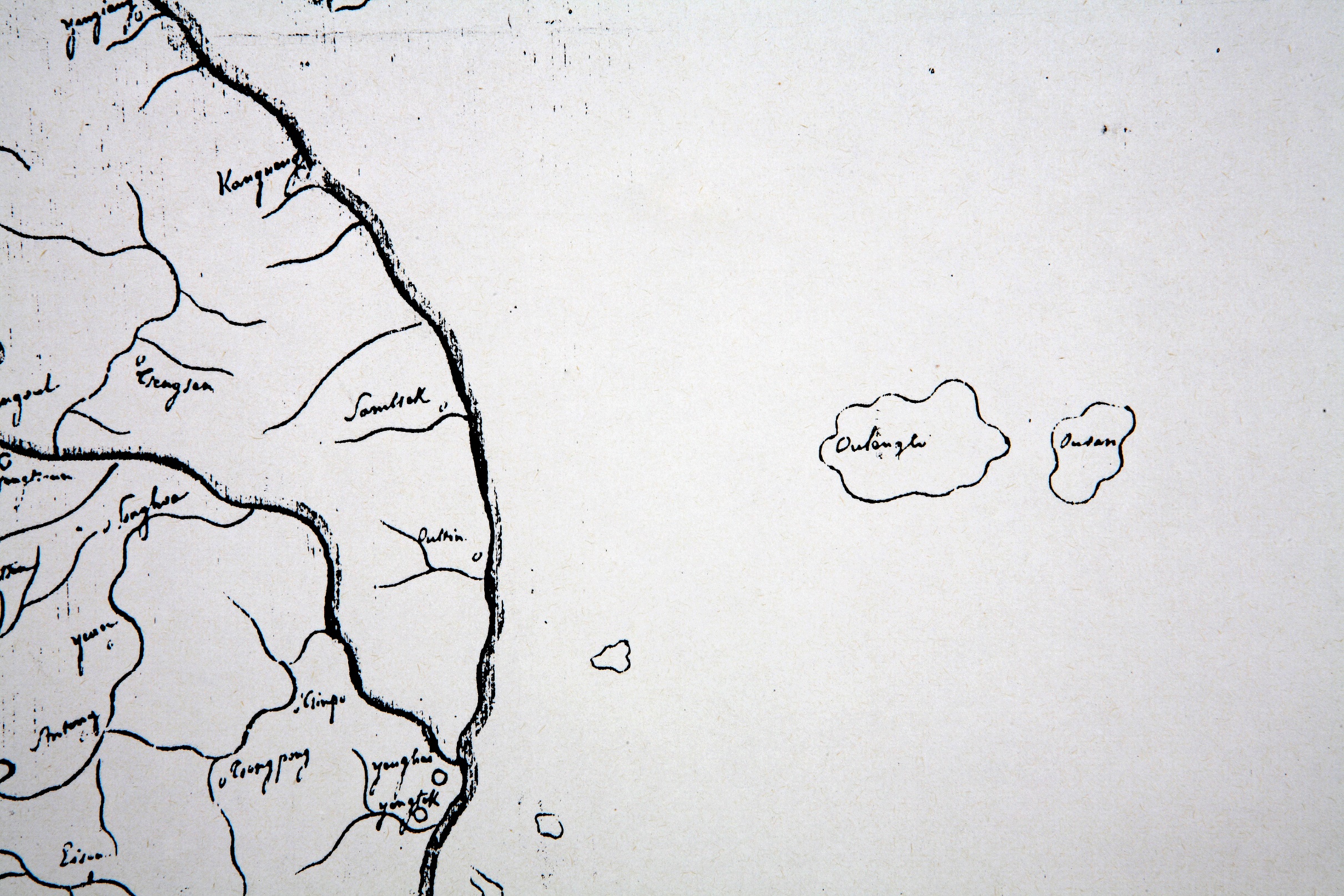 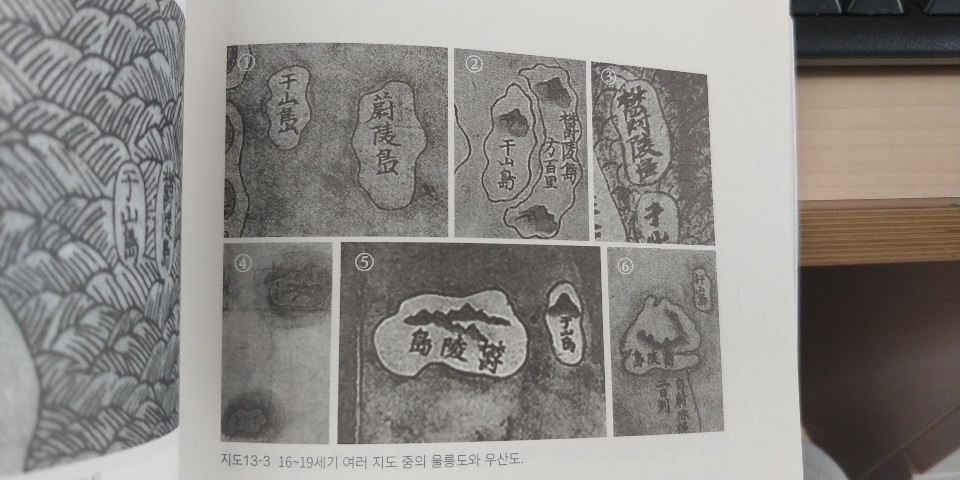 Part 2
신증동국여지승람의 ‘팔도총도’
(p.159)
이케우치 사토시라는 일본인 연구자가 모두 116장의 지도에 그려진 우산도의 위치를 추적한 적이 있습니다. 그에 의하면 17세기까지 우산도의 위치는 대개 울릉도의 서쪽이었습니다. 18세기가 되면 남쪽으로 이동하는 추세를 보입니다. 이후 19세기에는 동쪽으로 나아가 북동쪽으로 옮아가는 추세를 보입니다. 그렇게 우산도는 조선시대에 걸쳐 떠도는 섬이었습니다. 환상의 섬이기 때문입니다. 당연히 그 섬은  울릉도 동남 87킬로미터에 위치한 독도가 아니었습니다. 독도로 비정해도 좋을 만큼 근사한 방향과 위치에 우산도를 그린 지도는 단 한 장도 없습니다.
Part 2
신증동국여지승람의 ‘팔도총도’
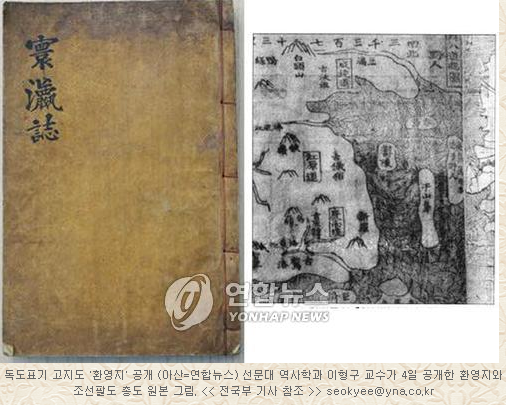 (p.159)
이케우치 사토시라는 일본인 연구자가 모두 116장의 지도에 그려진 우산도의 위치를 추적한 적이 있습니다. 그에 의하면 17세기까지 우산도의 위치는 대개 울릉도의 서쪽이었습니다. 18세기가 되면 남쪽으로 이동하는 추세를 보입니다. 이후 19세기에는 동쪽으로 나아가 북동쪽으로 옮아가는 추세를 보입니다. 그렇게 우산도는 조선시대에 걸쳐 떠도는 섬이었습니다. 환상의 섬이기 때문입니다. 당연히 그 섬은  울릉도 동남 87킬로미터에 위치한 독도가 아니었습니다. 독도를 비정해도 좋을 만큼 근사한 방향과 위치에 우산도를 그린 지도는 단 한 장도 없습니다.
실학자 위백규
1770년
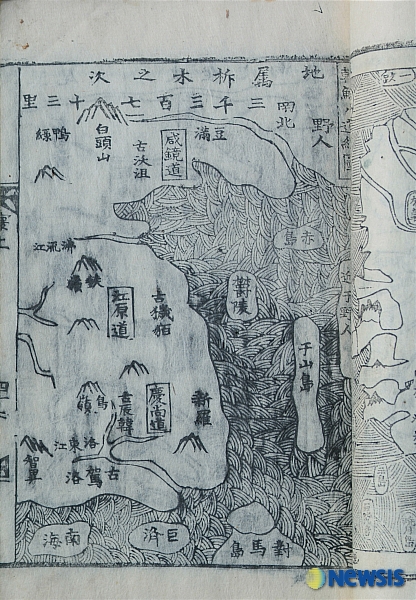 Part 2
신증동국여지승람의 ‘팔도총도’
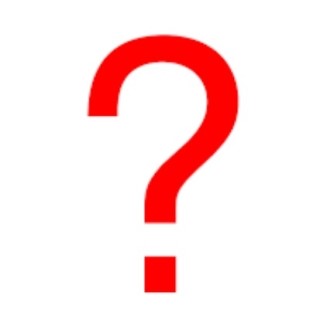 (p.159)
이케우치 사토시라는 일본인 연구자가 모두 116장의 지도에 그려진 우산도의 위치를 추적한 적이 있습니다. 그에 의하면 17세기까지 우산도의 위치는 대개 울릉도의 서쪽이었습니다. 18세기가 되면 남쪽으로 이동하는 추세를 보입니다. 이후 19세기에는 동쪽으로 나아가 북동쪽으로 옮아가는 추세를 보입니다. 그렇게 우산도는 조선시대에 걸쳐 떠도는 섬이었습니다. 환상의 섬이기 때문입니다. 당연히 그 섬은  울릉도 동남 87킬로미터에 위치한 독도가 아니었습니다. 독도를 비정해도 좋을 만큼 근사한 방향과 위치에 우산도를 그린 지도는 단 한 장도 없습니다.
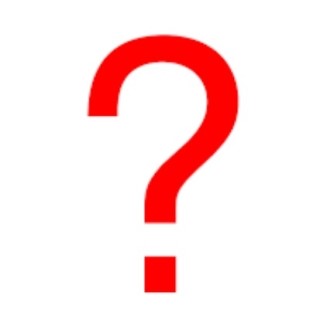 독도 옆에 표기된 이도(夷島)는 일본의 북해도를 말함.
赤島
훗카이도
“일본에 속하며 이들은 야인(野人)에 가깝다.”고 서술해둠.
Part 2
신증동국여지승람의 ‘팔도총도’
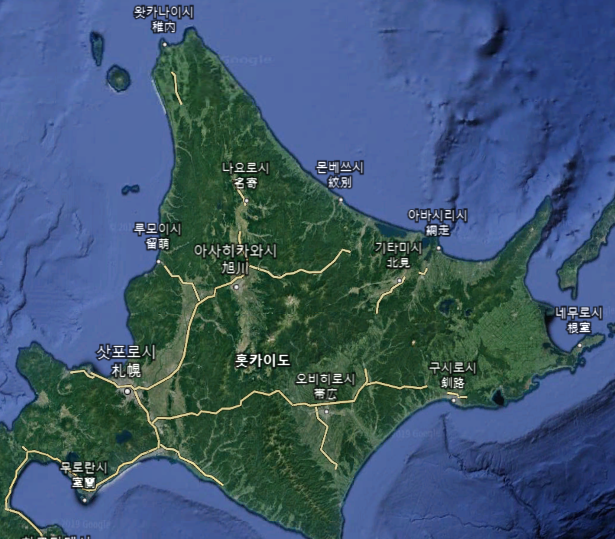 (p.159)
이케우치 사토시라는 일본인 연구자가 모두 116장의 지도에 그려진 우산도의 위치를 추적한 적이 있습니다. 그에 의하면 17세기까지 우산도의 위치는 대개 울릉도의 서쪽이었습니다. 18세기가 되면 남쪽으로 이동하는 추세를 보입니다. 이후 19세기에는 동쪽으로 나아가 북동쪽으로 옮아가는 추세를 보입니다. 그렇게 우산도는 조선시대에 걸쳐 떠도는 섬이었습니다. 환상의 섬이기 때문입니다. 당연히 그 섬은  울릉도 동남 87킬로미터에 위치한 독도가 아니었습니다. 독도를 비정해도 좋을 만큼 근사한 방향과 위치에 우산도를 그린 지도는 단 한 장도 없습니다.
Part 2
신증동국여지승람의 ‘팔도총도’
(p.159)
이케우치 사토시라는 일본인 연구자가 모두 116장의 지도에 그려진 우산도의 위치를 추적한 적이 있습니다. 그에 의하면 17세기까지 우산도의 위치는 대개 울릉도의 서쪽이었습니다. 18세기가 되면 남쪽으로 이동하는 추세를 보입니다. 이후 19세기에는 동쪽으로 나아가 북동쪽으로 옮아가는 추세를 보입니다. 그렇게 우산도는 조선시대에 걸쳐 떠도는 섬이었습니다. 환상의 섬이기 때문입니다. 당연히 그 섬은  울릉도 동남 87킬로미터에 위치한 독도가 아니었습니다. 독도를 비정해도 좋을 만큼 근사한 방향과 위치에 우산도를 그린 지도는 단 한 장도 없습니다.
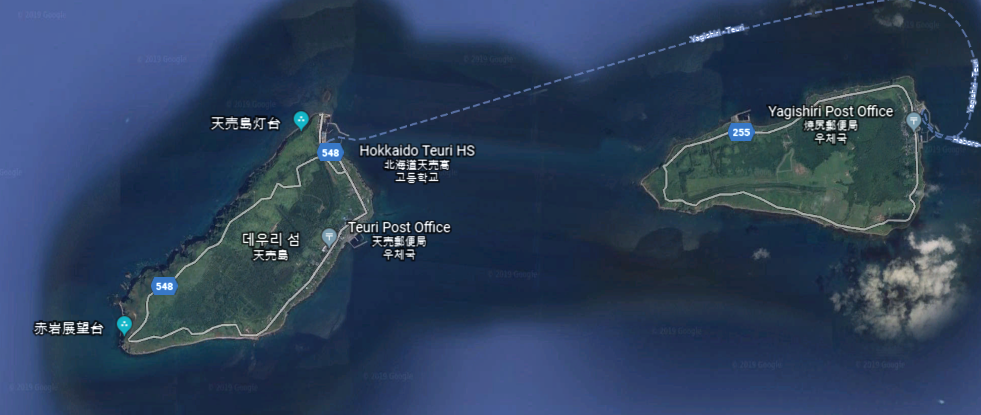 Part 2
신증동국여지승람의 ‘팔도총도’
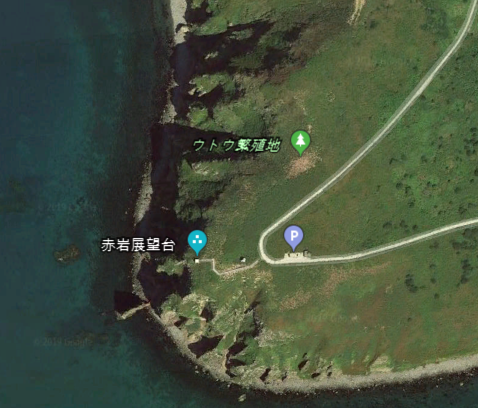 (p.159)
이케우치 사토시라는 일본인 연구자가 모두 116장의 지도에 그려진 우산도의 위치를 추적한 적이 있습니다. 그에 의하면 17세기까지 우산도의 위치는 대개 울릉도의 서쪽이었습니다. 18세기가 되면 남쪽으로 이동하는 추세를 보입니다. 이후 19세기에는 동쪽으로 나아가 북동쪽으로 옮아가는 추세를 보입니다. 그렇게 우산도는 조선시대에 걸쳐 떠도는 섬이었습니다. 환상의 섬이기 때문입니다. 당연히 그 섬은  울릉도 동남 87킬로미터에 위치한 독도가 아니었습니다. 독도를 비정해도 좋을 만큼 근사한 방향과 위치에 우산도를 그린 지도는 단 한 장도 없습니다.
赤岩展望台
(적암전망대)
赤島
Part 3
신증동국여지승람의 ‘팔도총도’
∴
실학자 위백규 선생이 쓴 ‘환영지’는 18세기에 독도의 위치를 잘 파악한 지도라고 할 수  있다.
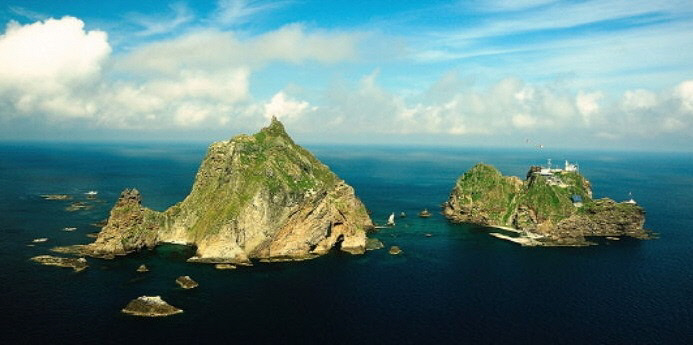 ∴
고지도(古地圖)에 대한 이해가 필요하다
∴
독도는 우리나라 땅이다!
출처

https://www.youtube.com/watch?v=6tVK56aw3kI
https://www.youtube.com/watch?v=lXZIT232vfc
‘반일종족주의’라는 책
구글 어스
독도 연구소 고지도
http://blog.yes24.com/blog/blogMain.aspx?blogid=junheeseoyes24&artSeqNo=1049009
https://blog.naver.com/bogjo22/150033952976  (환영지 사진 관련)
반일종족주의 1부 끝.
감사합니다.